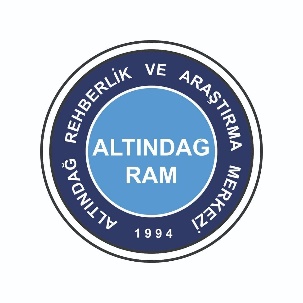 BEP HAZIRLAMA
Aşamaları

Performans belirlenmesi
İhtiyaç belirlenmesi
UDA ve KDA yazılması
Süre, yöntem- teknik ve materyal belirlenmesi
Değerlendirme
Performans belirlenirken;
Aile görüşmeleri
RAM raporu
Özel eğitim öğretmeni görüşü
dikkate alınır.
En önemlisi Gözlemlerinizdir.
İhtiyaç belirlerken;
Öğrencinin performansı
Öğrencinin yaşı ve gereksinimleri
Doktor raporu
Aile görüşü
Özel eğitim öğretmeni görüşü
RAM raporu
dikkate alınır.
Uzun Dönemli Amaç
Öğrenci ismi
Ölçülebilir davranış
Amacı nasıl gerçekleştireceği (bağımsız yada yardım)
Süre 

	Örnek:
	 Ayşe, bir yılın sonunda temel geometrik şekilleri bağımsız olarak gösterir ve söyler.
Kısa Dönemli Amaç
Öğrenci ismi
Ölçülebilir davranış
Süre
Ölçüt

	Örnek: 
	Ayşe, 3 ay sonunda kareyi 4/3 doğrulukta gösterir ve söyler.
Öğretimsel Amaç
Kısa dönemli amaçların ayrıntılı yazılması

	Örnek:
		Ayşe bir dersin sonunda aynı türde (malzeme) ve aynı tipte (büyüklük, renk) iki nesne arasından kare olanı sorulduğunda 4 defadan 3ünde doğru olarak gösterir.
Süre
Amacın gerçekleşme süresi mutlaka yazılmalıdır.
Yöntem ve Teknik
Amaca uygun yöntem ve teknik belirlenip Bireyselleştirilmiş Eğitim Planında yer almalıdır
Materyal Belirleme
Amaca uygun derste kullanılacak materyaller BEP te yer almalıdır.
BEP DOSYASI
Öğrenci tanıma kartı
Aile görüşme formu
Performans belirleme formu
Öğrenci raporları (RAM, hastane)
BEP
BEP toplantı tutanakları
Tüm hizmet planı
BEP Komisyonu
Müdür Yardımcısı
Sınıf öğretmeni
Varsa derse giren diğer öğretmenler
Rehber öğretmeni
Veli
Rehabilitasyon Mrk. Özel eğitim öğretmeni (Gerekli görüldü takdirde)
BİREYSELLEŞTİRİLMİŞ EĞİTİM PROGRAMI FORMU
Öğrencinin Adı Soyadı:                                                                                                                                        Sınıfı Numarası:     
Eğitim Programını Hazırlayanlar:                                                                                                         BEP Hazırlama Tarihi:
TEŞEKKÜRLER
Esra AKKAYA SÖZDİNLER